Figure 4 The effect of a single encounter with distasteful novel food on (a) neophobia and (b) overall wariness. Bars ...
Behav Ecol, Volume 18, Issue 5, September 2007, Pages 803–810, https://doi.org/10.1093/beheco/arm053
The content of this slide may be subject to copyright: please see the slide notes for details.
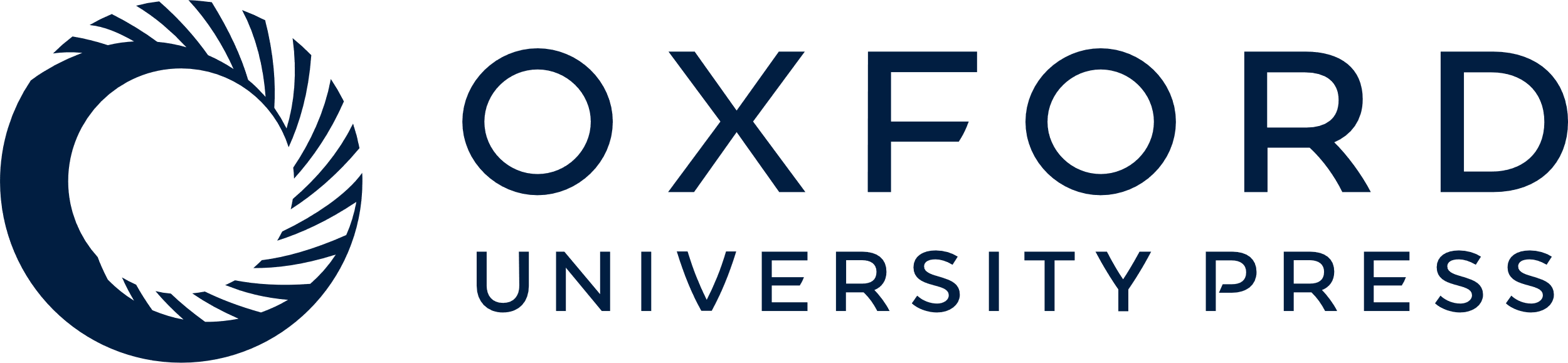 [Speaker Notes: Figure 4 The effect of a single encounter with distasteful novel food on (a) neophobia and (b) overall wariness. Bars show the mean latency (s) to (a) peck at and (b) to eat 3 crumbs of novel blue food after a single experience of distasteful red food (group 1) or after experience of only palatable red food (group 2). Error bars show ±1 standard error.


Unless provided in the caption above, the following copyright applies to the content of this slide: © The Author 2007. Published by Oxford University Press on behalf of the International Society for Behavioral Ecology. All rights reserved. For permissions, please e-mail: journals.permissions@oxfordjournals.org]